Лого Вашего Вуза
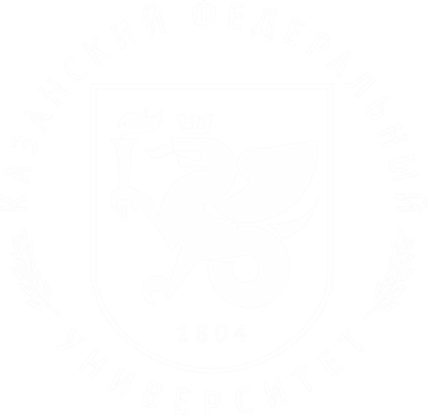 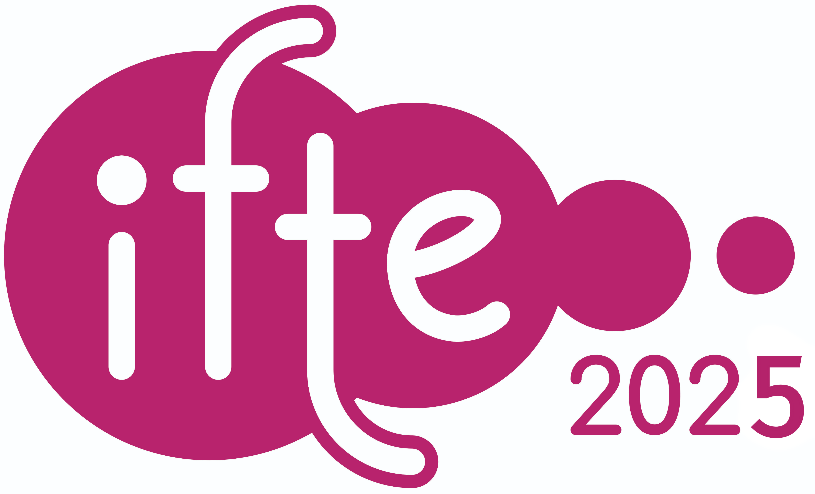 30-31 Мая
Доклад
Авторы
Лого Вашего Вуза
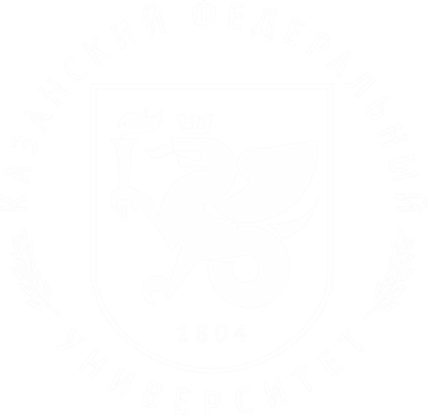 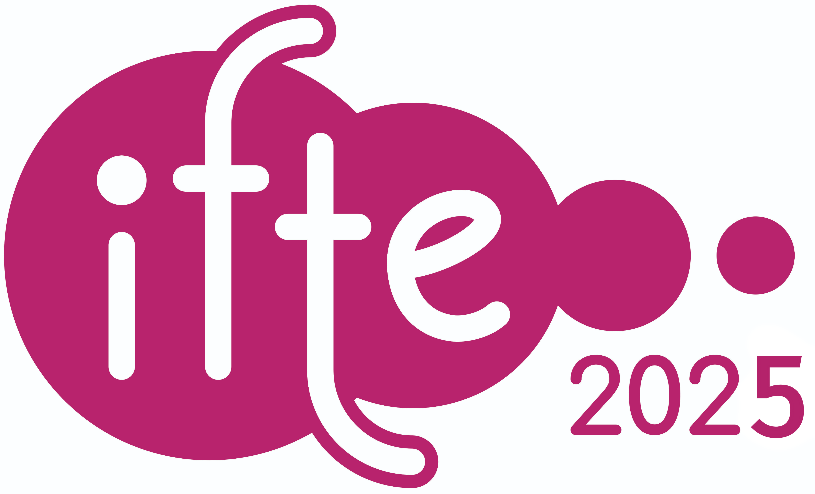 30-31 Мая
Заголовок слайда
Текст текст текст текст текст текст текст текст